Fig. 4 Effect of Reciprocity Moving from Sample Minimum to Maximum Holding All Other Variables at Sample Mean.
Chinese Journal of International Politics, Volume 8, Issue 1, Spring 2015, Pages 27–57, https://doi.org/10.1093/cjip/pou049
The content of this slide may be subject to copyright: please see the slide notes for details.
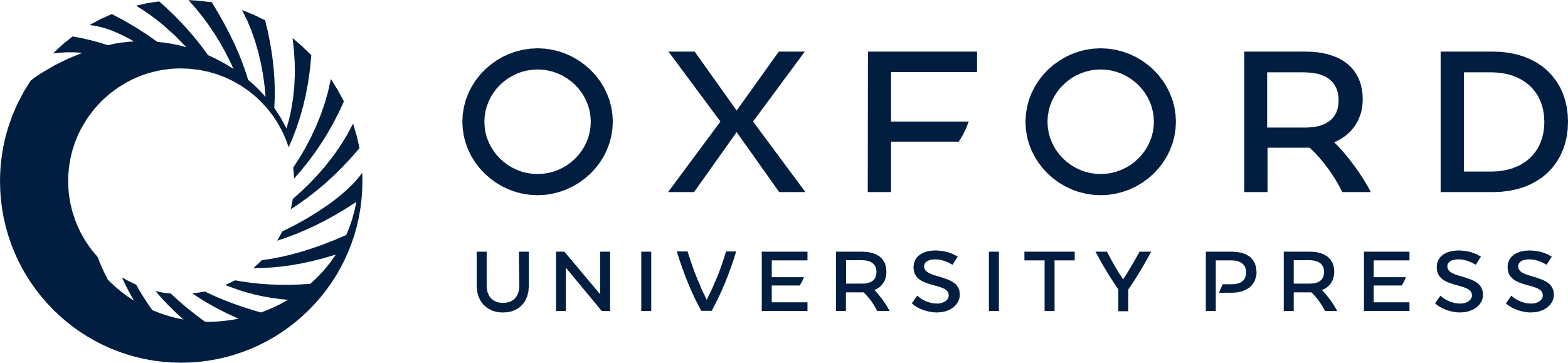 [Speaker Notes: Fig. 4 Effect of Reciprocity Moving from Sample Minimum to Maximum Holding All Other Variables at Sample Mean.


Unless provided in the caption above, the following copyright applies to the content of this slide: © The Author 2015. Published by Oxford University Press on behalf of The Institute of Modern International Relations, Tsinghua University. All rights reserved. For permissions, please e-mail: journals.permissions@oup.com.]